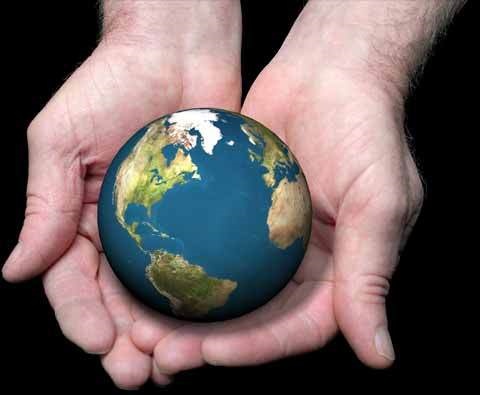 1-CALENTAMIENTO CLIMATICO2-AGUJERO DE LA CAPA DE OZONO3-LLUVIA ÁCIDA
Sergio Sierra Manzano
MUI en didáctica de C experimentales, Matemáticas y Sociales
Espectro electromagnético
1-CALENTAMIENTO CLIMÁTICO
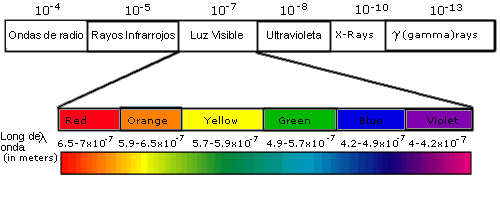 Efecto invernadero
1-CALENTAMIENTO CLIMÁTICO
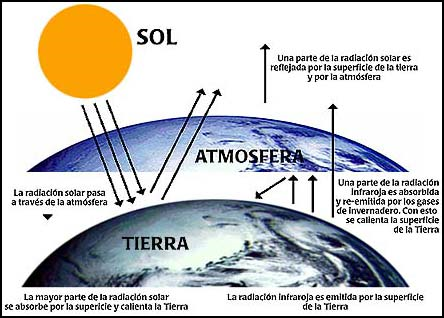 Gases de efecto invernadero

Vapor de agua (H20)
Dióxido de carbono (CO2)
Metano (CH4)
Óxidos de nitrógeno (NOX)
Ozono (O3)
Clorofluorocarbonos (CFCs)
1-CALENTAMIENTO CLIMÁTICO
Tipos de efecto invernadero

Natural
Vapor de agua (H20)
Dióxido de carbono (CO2)
Metano (CH4)
Óxidos de nitrógeno (NOX)
Ozono (O3)
Antropogénico
       Clorofluorocarbonos (CFCs)
1-CALENTAMIENTO CLIMÁTICO
Consecuencias

Aumento de la temperatura media de la atmósfera (0,2 ºC por decenio)

Deshielo de los casquetes polares y aumento del nivel del mar.

Aumento de tormentas y precipitaciones.

Aumento de sequias.

Disminución de la biodiversidad.
1-CALENTAMIENTO CLIMÁTICO
Medidas para reducir sus efectos
Prtocolo de Kioto: (1997) Emitir en 2012, un 5 % menos de 6 gases de efecto invernadero.
1-CALENTAMIENTO CLIMÁTICO
Dióxido de carbono (CO2)
Metano (CH4) 
Óxido nitroso (N2O)
Hexafluoruro de azufre (SF6)
Hidrofluorocarbonos (HFC)
Perfluorocarbonos (PFC)
EUROPA: 8 % menos
ESPAÑA: 15 % mas
La Conferencia de Cambio Climático de Copenhague en diciembre de 2009
La Conferencia de Cambio Climático de Cancún en diciembre de 2010
2-AGUJERO DE LA CAPA DE OZONO
Capa de ozono

Se sitúa en la estratosfera (11-50 km) y es donde se encuentra el Ozono O3 
El Ozono absorbe del 
95 al 99 % de la radiación 
ultravioleta procedente
 del sol.
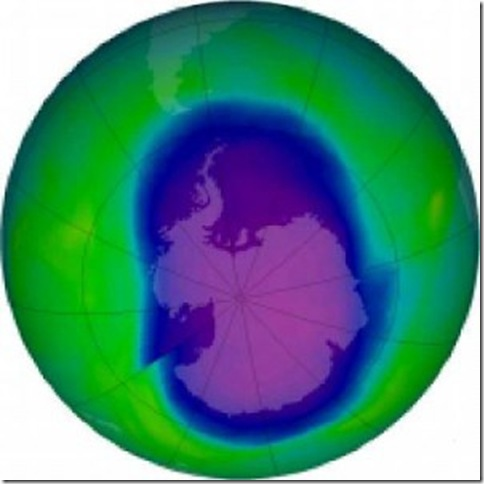 2-AGUJERO DE LA CAPA DE OZONO
.
Responsables de la destrucción de la capa de ozono
CLOROFLUOROCARBONOS (CFCs) que proceden de:

Refrigerantes
Productos desechables; Vasos, platos..
Propelentes (aerosoles)
Disolventes
ÓXIDOS DE NITRÓGENO NOx que proceden de:

Aviones supersónicos
2-AGUJERO DE LA CAPA DE OZONO
Efectos negativos

 Daños en la piel y cáncer de piel.
Daños en el sistema inmunitario de los seres vivos.
Efectos negativos sobre la vegetación.
Solución
Protocolo de Montreal (1986): Reducir un 50 % la emisión de CFCs en 1999)
LONDRES (1990) Prohibición absoluta.
3-LLUVIA ÁCIDA
.
Qué es la lluvia ácida
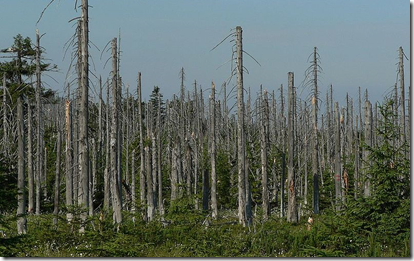 ÓXIDOS DE AZUFRE 
Erupciones volcánicas
Combustibles fósiles
Industria metalúrgica
ÓXIDOS DE NITRÓGENO
Combustibles fósiles
SO3(g) + H2O (l) → H2SO4(l)
3NO2 + H2O → 2HNO3 + NO
LLUVIA NORMAL pH =5.65
LLUVIA ÁCIDA      pH < 5
3-LLUVIA ÁCIDA
Efectos negativos
DESTRUCCIÓN DE VEGETACIÓN
MORTALIDAD DE PECES
CORROSIÓN DE CONSTRUCCIONES E INFRAESTRUCTURAS
DETERIORO DE MONUMENTOS

   Solución
Reducción consumo de combustibles fósiles
Enlaces de interés:
http://www.greenpeace.org/espana/es/
http://www.ecoticias.com/
http://ec.europa.eu/environment/index_es.htm